Global Village Debate
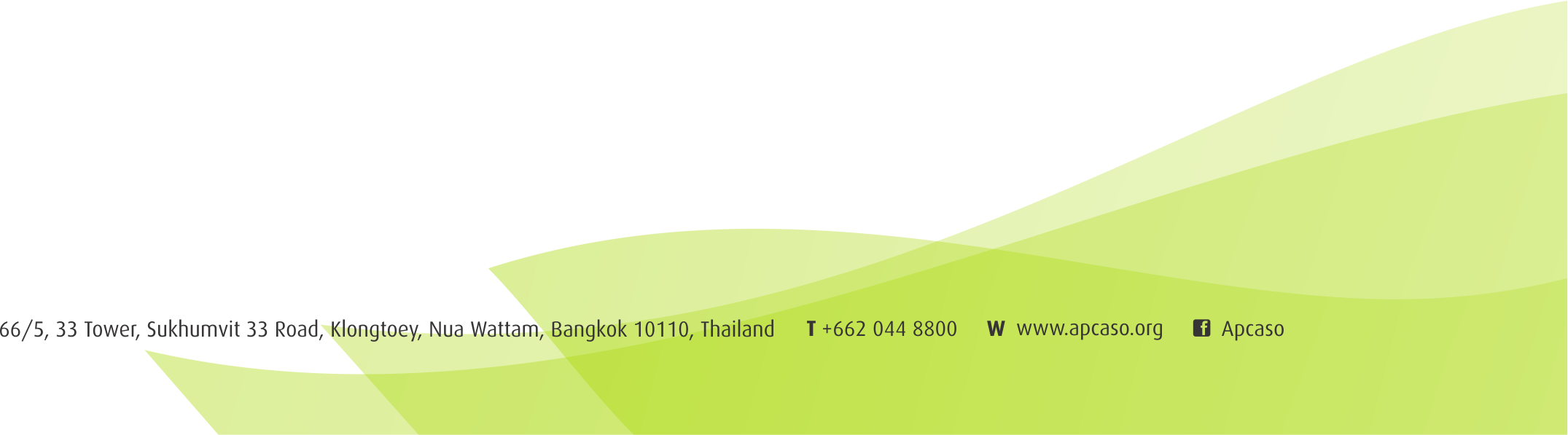 This house would ban information dissemination on safe injecting practices, and ban the provision of clean and sterile injecting equipment, to intravenous drug users who are minors (15-17 years)
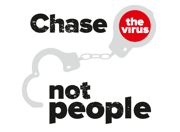 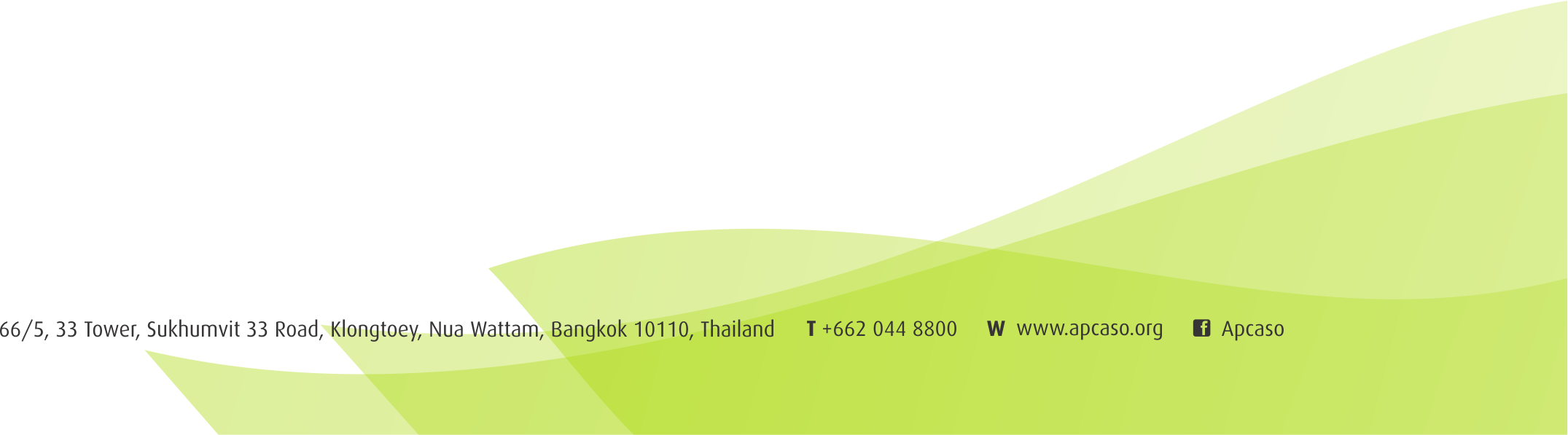 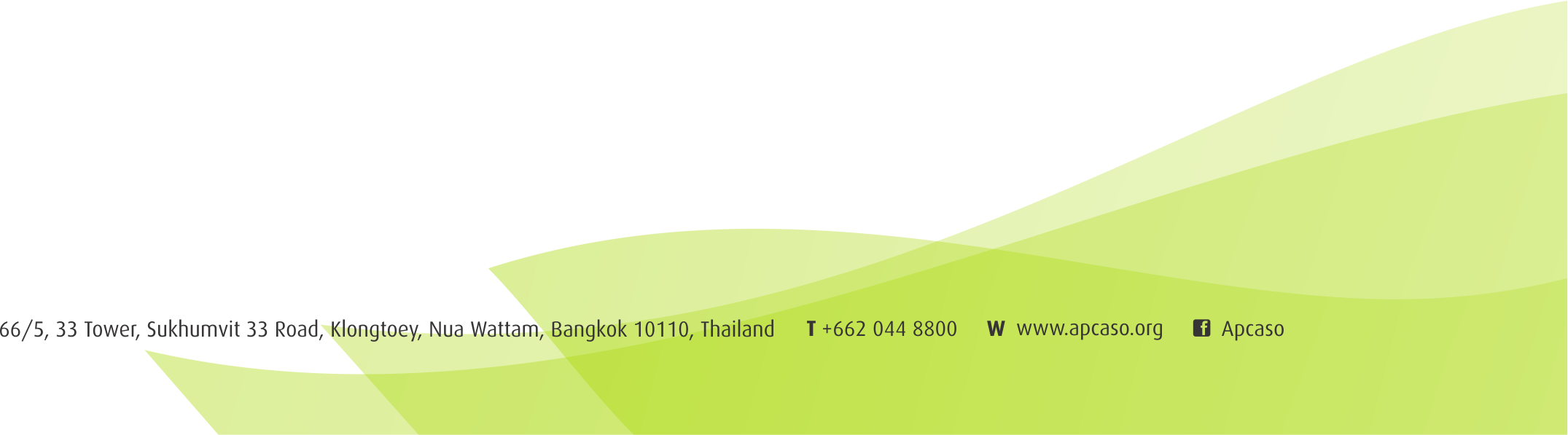 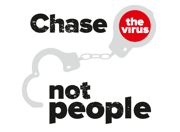 YOUNG PEOPLE WHO INJECT DRUGS ASIA-PACIFIC SITUATION
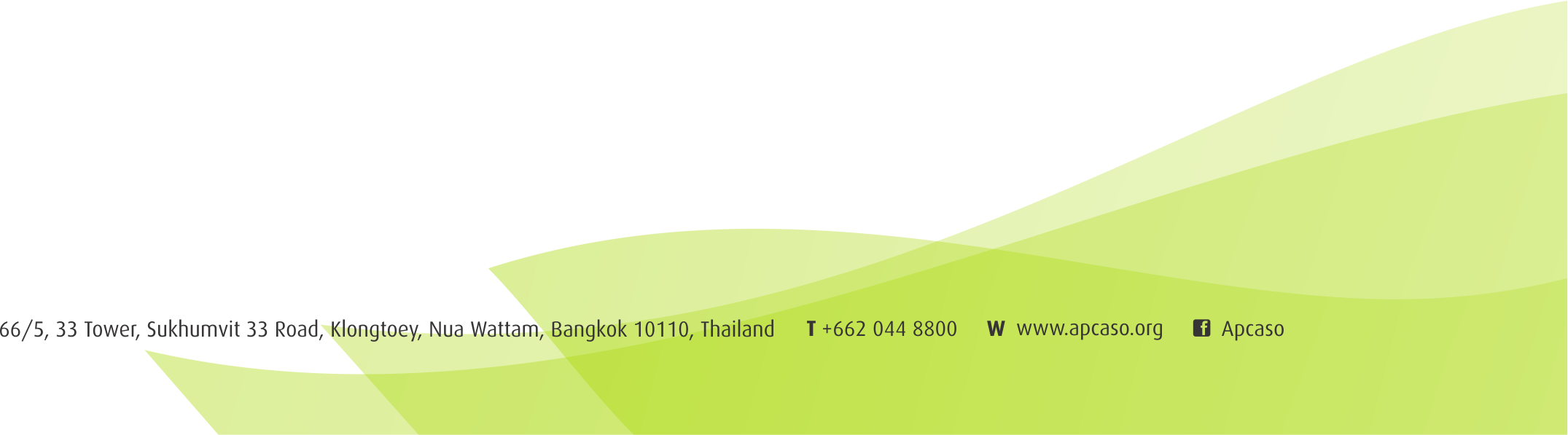 HIV and AIDS among young people (15-24 yr) in Asia and the Pacific 2000-2016
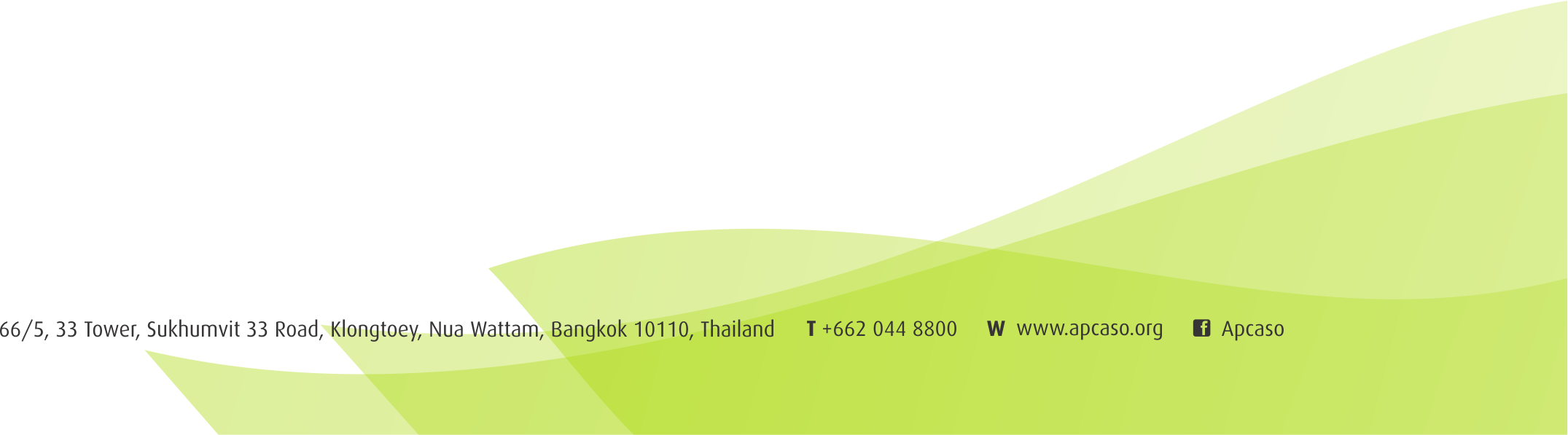 2016 “zoom-in”
90,000
New HIV infections
510,000
Young people living with HIV
Young men
Young women
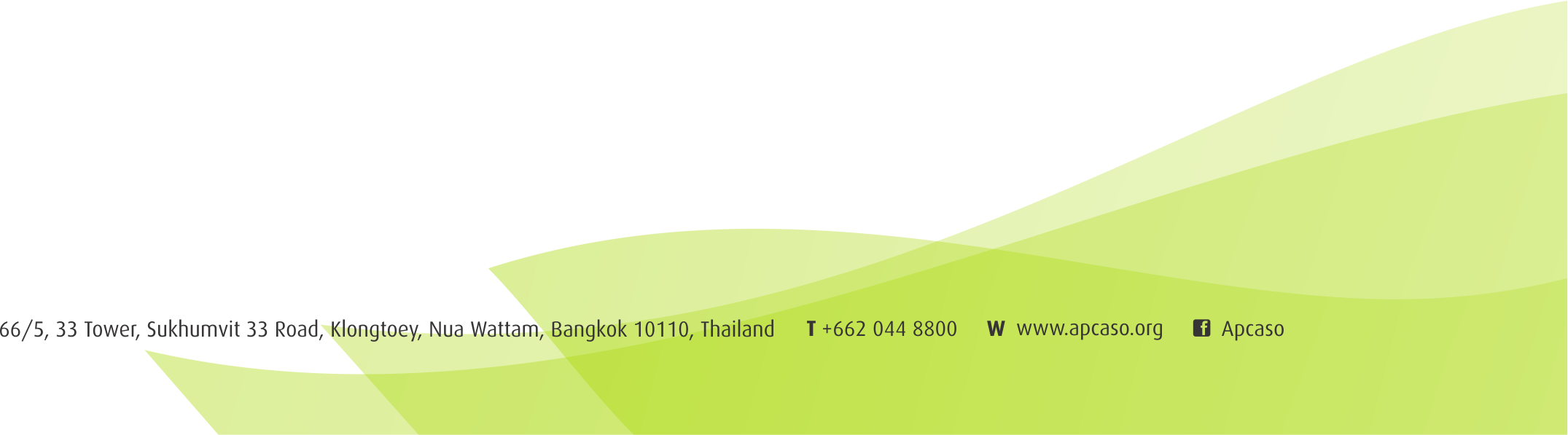 6,800 
AIDS-related deaths
Source: Prepared by www.aidsdatahub.org based on UNAIDS 2017 HIV Estimates
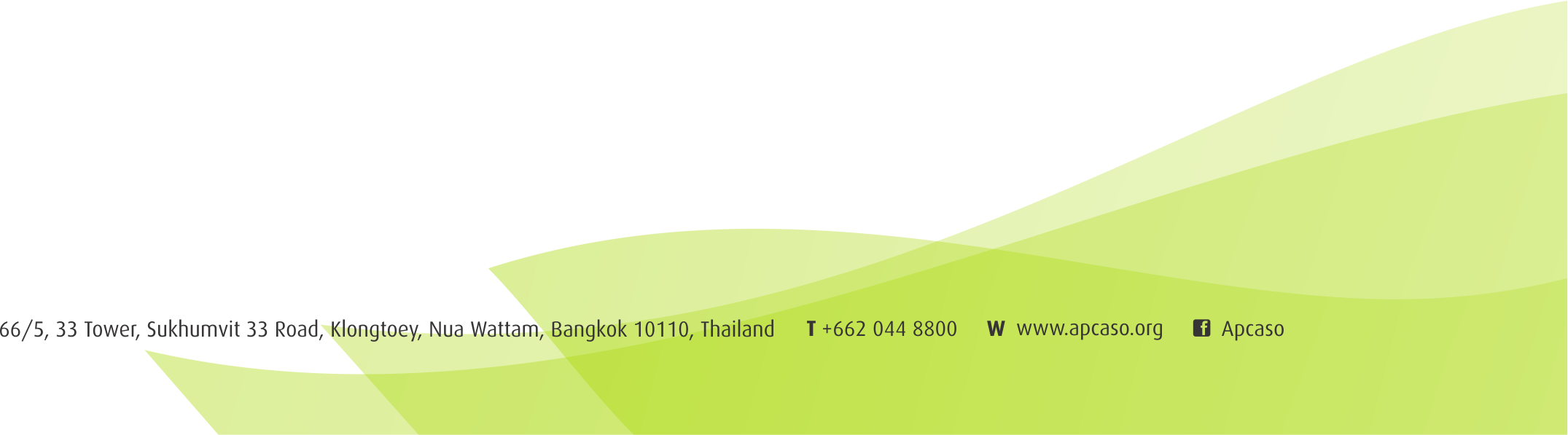 Percent change in new HIV infections among young people, 2010 and 2016
Proportion of young people (15-24) in total new HIV infections, 2016
Philippines
136%
increase
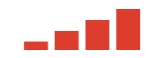 Myanmar
Overview of new HIV infections among young people (15-24) in Asia and the Pacific
25%
decrease
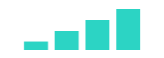 Indonesia
24%
decrease
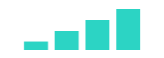 Thailand
49%
decrease
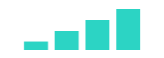 Lao PDR
40%
decrease
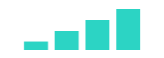 India
17%
decrease
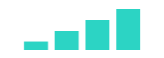 Cambodia
60%
decrease
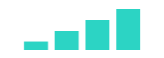 Regional average
17%
decrease
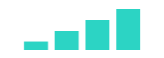 Papua New Guinea
11%
increase
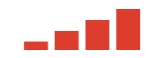 Afghanistan
68%
increase
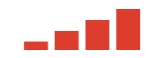 Nepal
54%
decrease
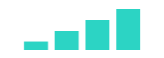 Pakistan
25%
increase
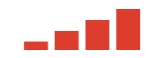 Bangladesh
1%
decrease
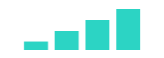 Viet Nam
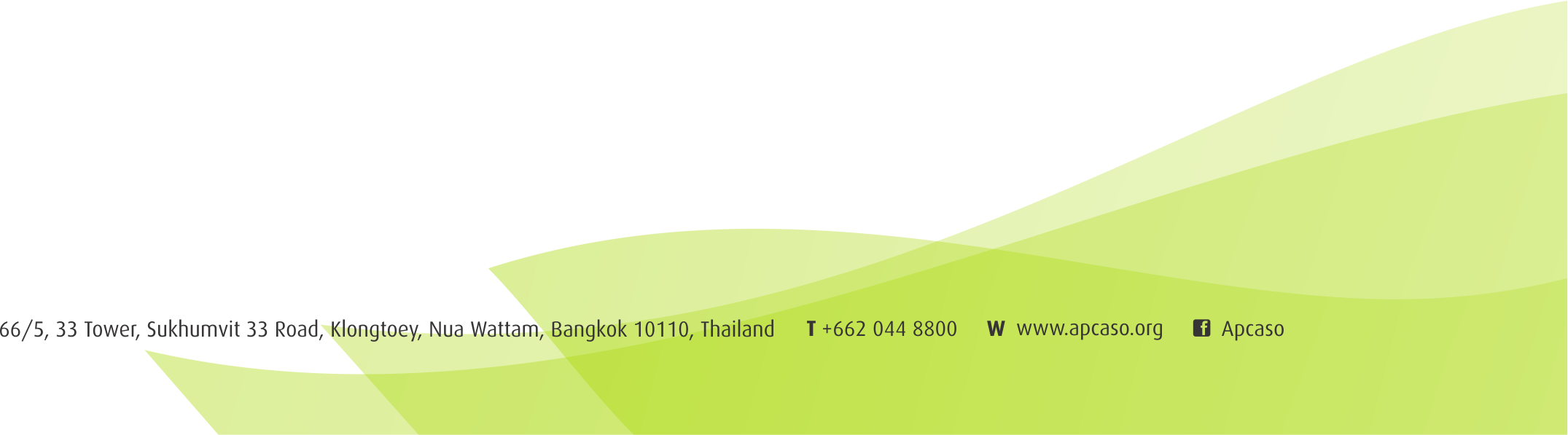 43%
decrease
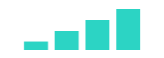 Malaysia
42%
decrease
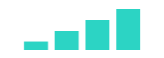 Australia
1%
increase
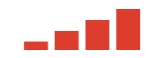 Source: Prepared by www.aidsdatahub.org based on UNAIDS 2017 HIV Estimates
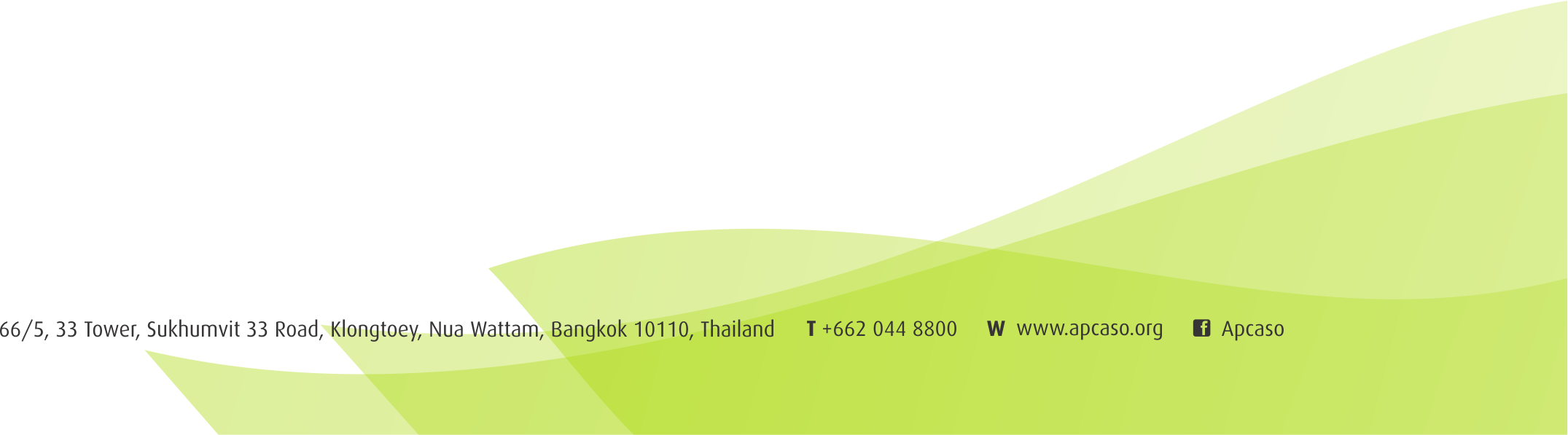 HIV prevalence among people who inject drugs by age group, countries where data is available, 2012-2016
Countries with HIV prevalence > 5% 
among young people who inject drugs
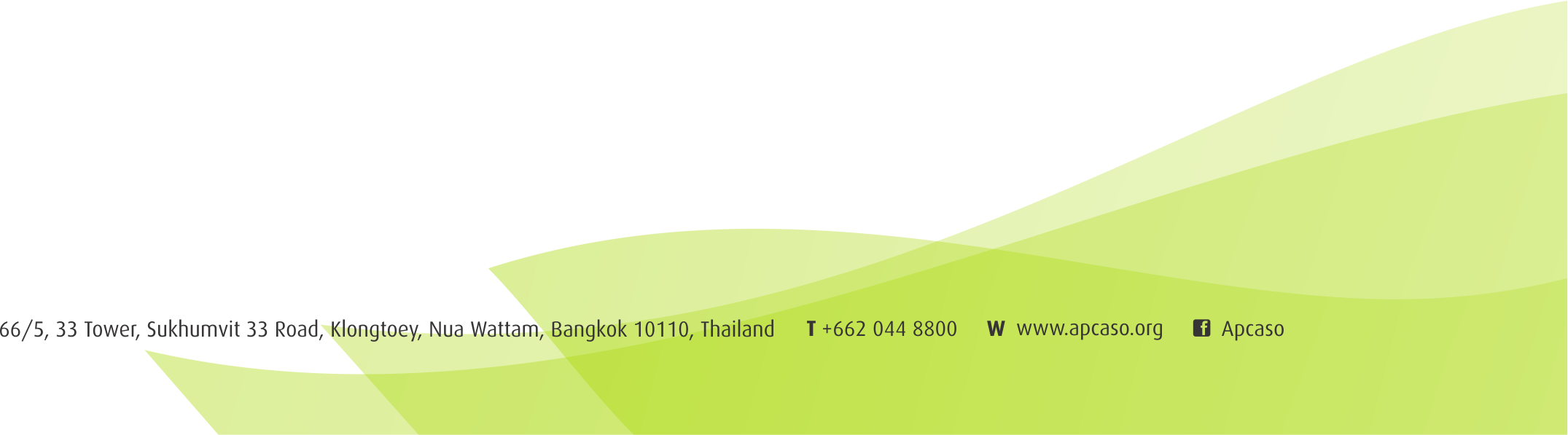 *Sample size of young PWID from 2014 survey is very small to make comparison with older counterpart
Source: Prepared by www.aidsdatahub.org based on Behavioural Surveys; Integrated Biological and Behavioural Surveys; Global AIDS Response Progress Reporting; Global AIDS Monitoring 2017
Rising HIV prevalence trend among young people who inject drugs, 2010-2014
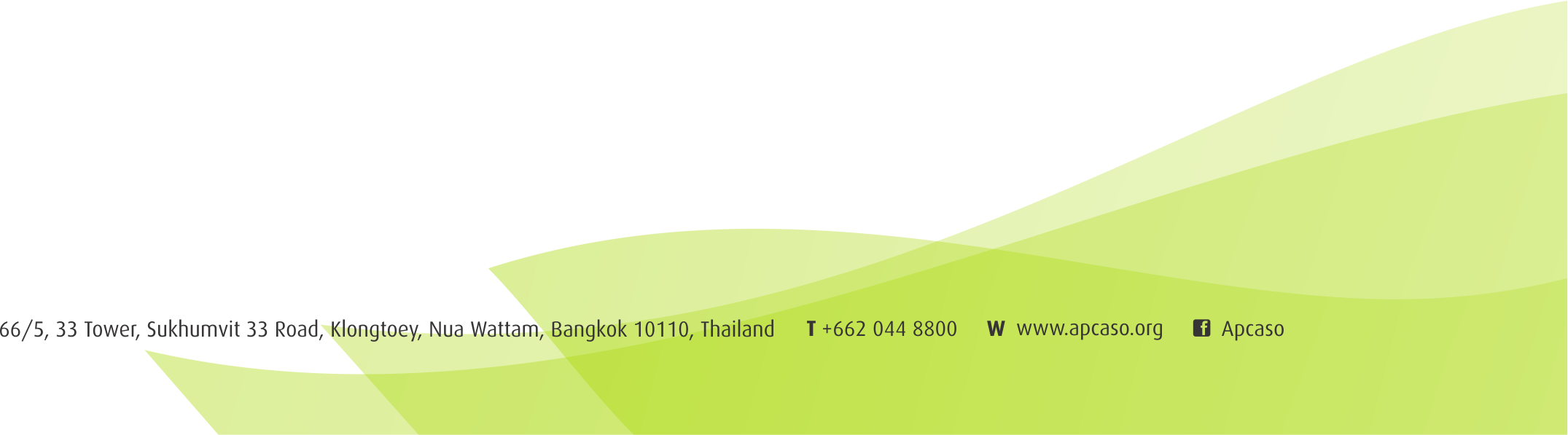 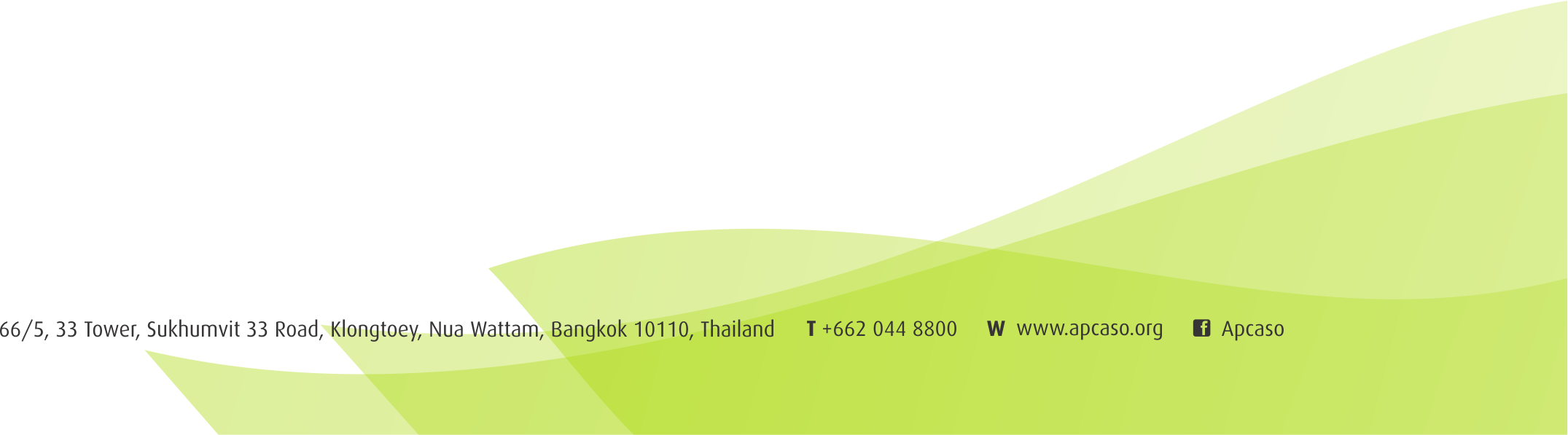 Source: Prepared by www.aidsdatahub.org based on National HIV/AIDS and STI Surveillance and Strategic Information Unit (2015). The Growing HIV Epidemic among Adolescents in the Philippines; and National AIDS Programme, Department of Health, Ministry of Health, Myanmar and World Health Organization.  Results of HIV Sentinel Sero-surveillance 2010 to 2014.
Proportion of PWID with comprehensive HIV knowledge, by age group, countries where data is available, 2007-2016
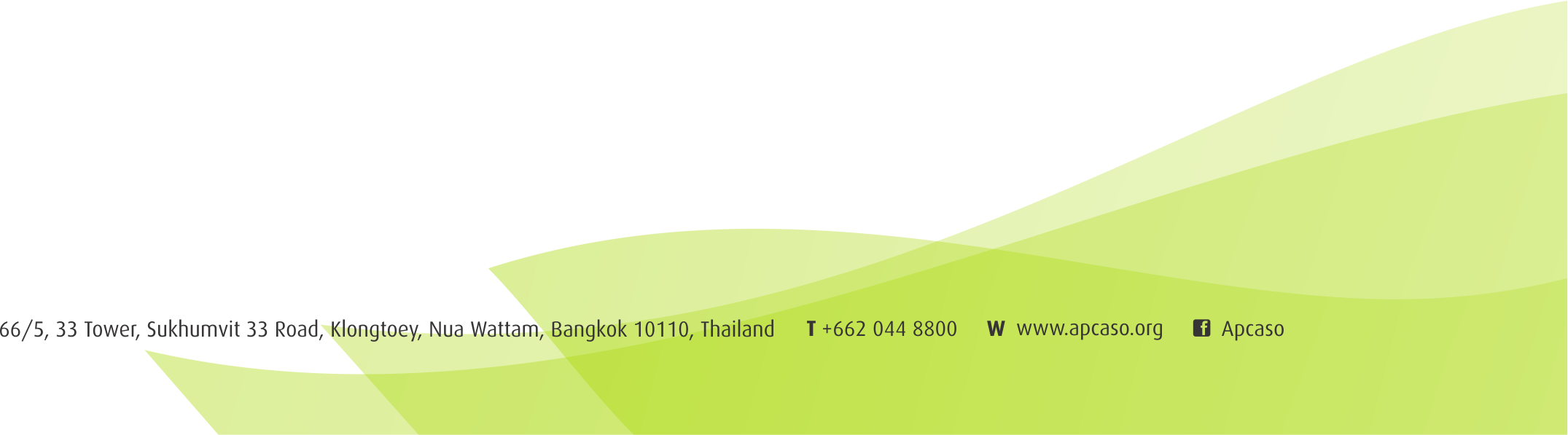 Proportion of PWID with comprehensive HIV knowledge, by age group, countries where data is available, 2007-2016
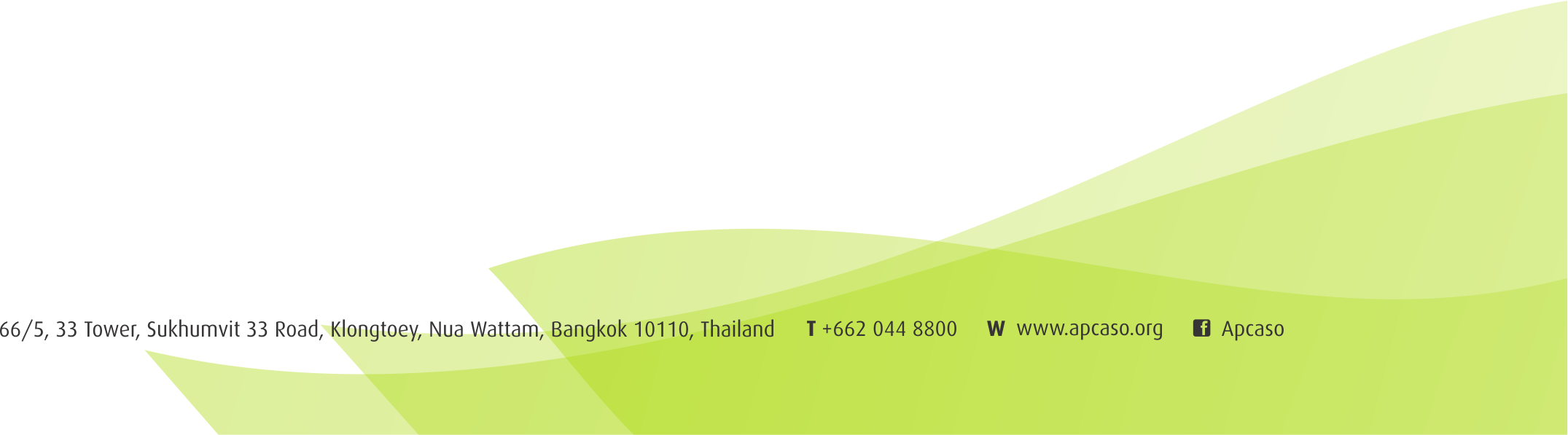 * Western to Far Western Terai Highway Districts - male PWID
** male PWID - age group 18-19 yr versus 20+ yr
7
Source: Prepared by www.aidsdatahub.org based on Behavioural Surveys; Integrated Biological and Behavioural Surveys; UNGASS and Global AIDS Response Progress Reporting
Proportion of PWID reported using sterile injection equipment at last injection by age group, countries where data is available, 2012-2016
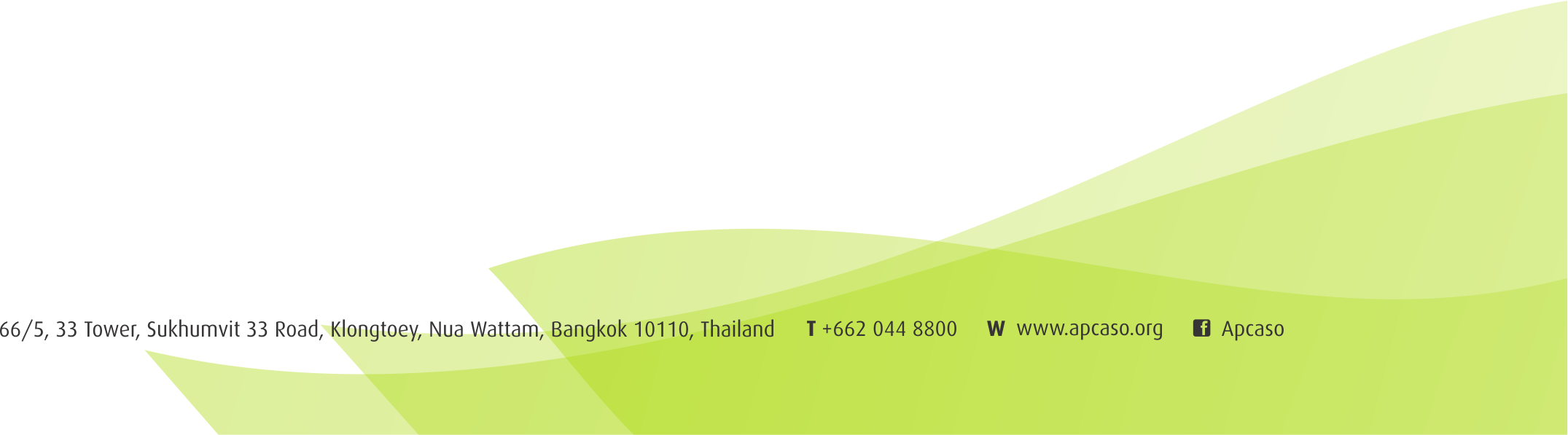 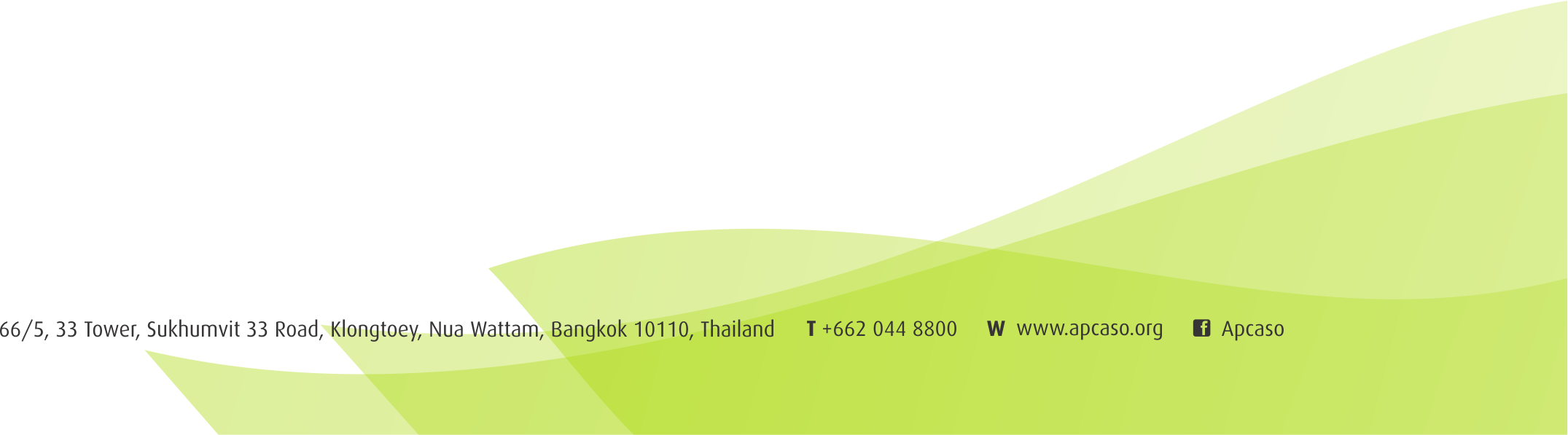 * very small sample size (<50) for young PWID; Thailand - very small sample size for young PWID and reported as “data not available”
Source: Prepared by www.aidsdatahub.org based on Behavioural Surveys; Integrated Biological and Behavioural Surveys; Global AIDS Response Progress Reporting; Global AIDS Monitoring 2017
8
[Speaker Notes: What we do not know from these data is how granular it is to highlight access among 15-17, given that many countries in the region are not allowed to provide any form of medical service independently without any form of consent]
Snapshot of harm reduction in Asia and the Pacific, 2016
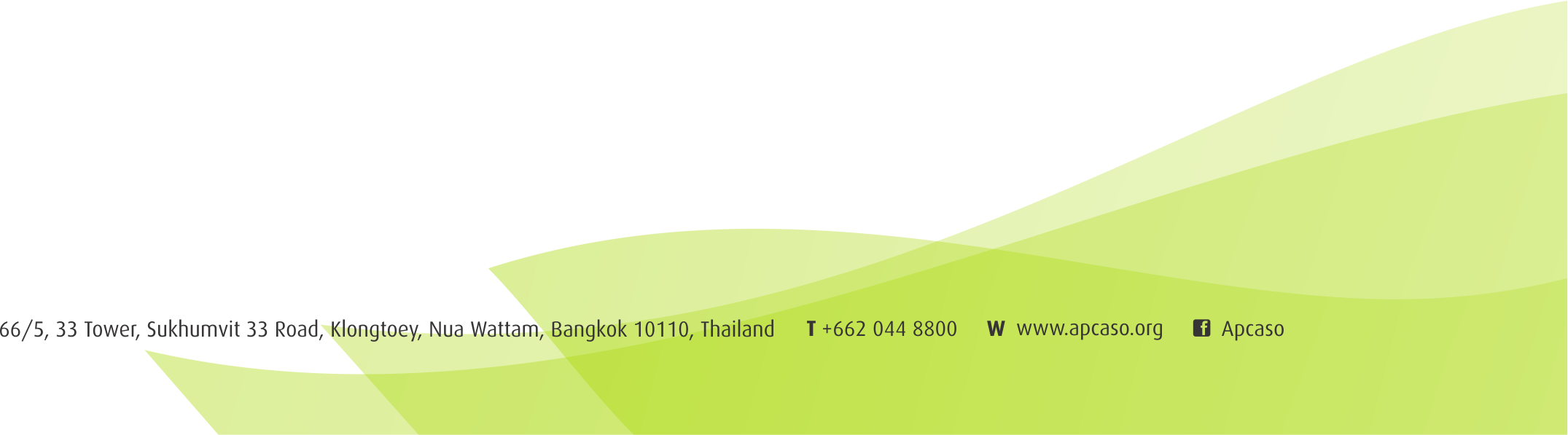 Countries with HIV prevalence among PWID ≥ 5%
High coverage: >200
Medium coverage: >100–<200
Low coverage: <100
NSP programme coverage 
(syringes per PWID per year)
No service
No info/ not reported
OST programme coverage 
(% opioid injectors on OST)
High coverage: >40%
Medium coverage: 20 – ≤ 40%
Low coverage: < 20%
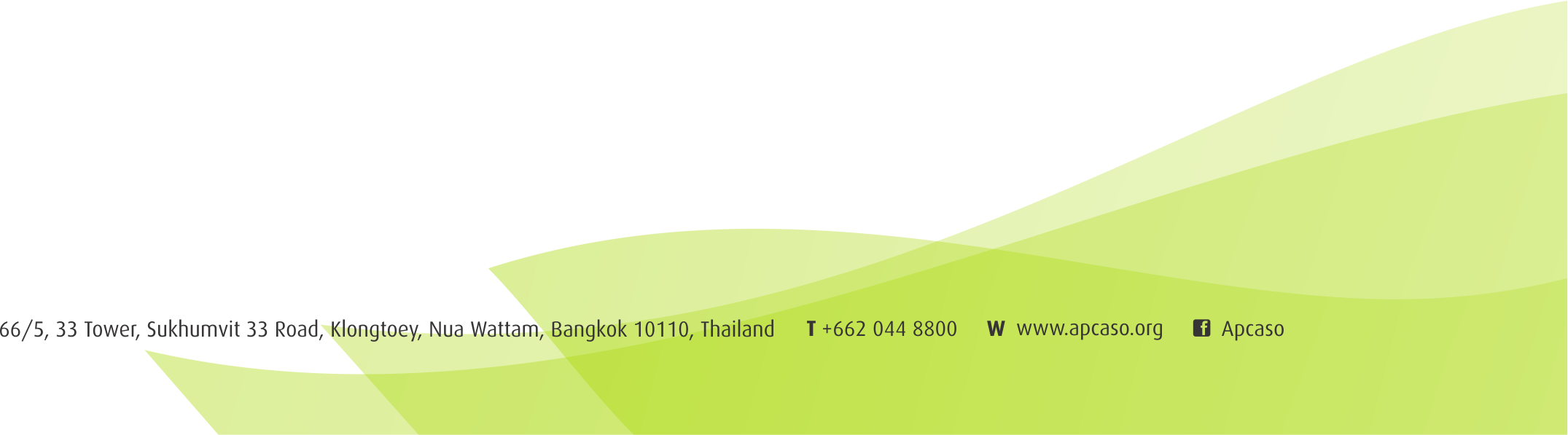 No service
No info/ not reported
Source: Prepared by www.aidsdatahub.org based on Global AIDS Monitoring (GAM) reporting
* HIV prevalence from 2 sentinel sites - Dhaka and Hili
Punitive laws hindering HIV responses among PWID in Southeast Asia
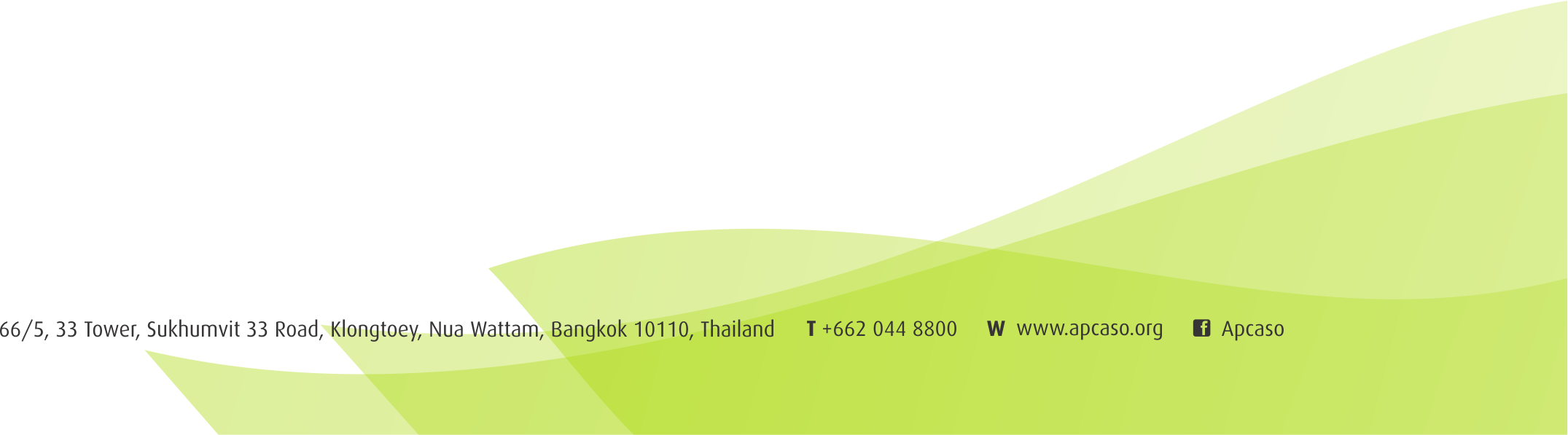 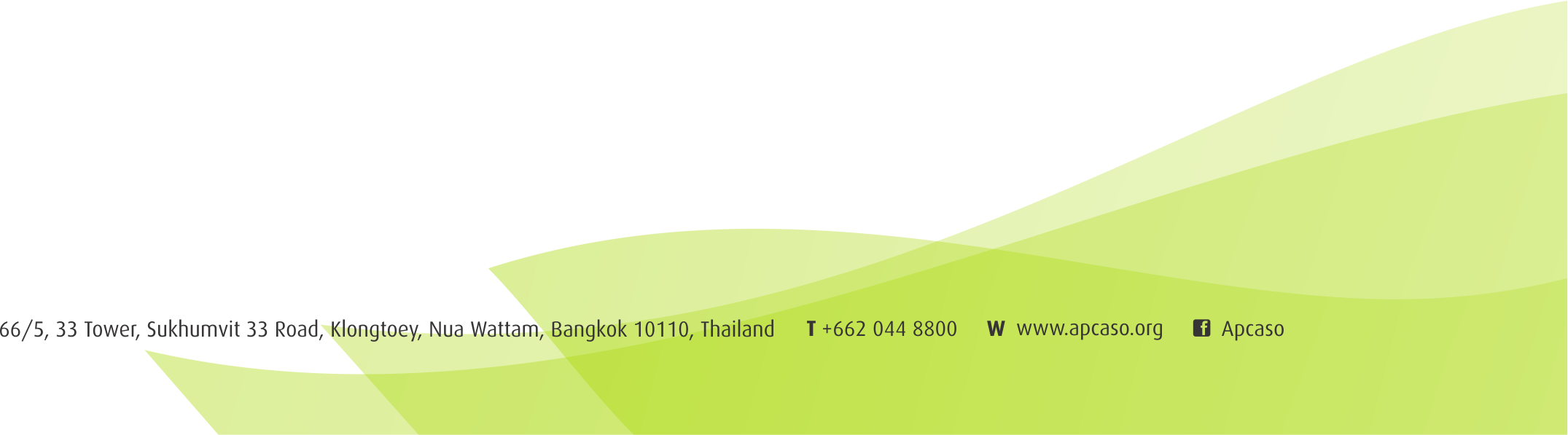 Source: Prepared by www.aidsdatahub.org based on UNAIDS, UNDP, UNFPA, and UNODC. (2014). Punitive Laws Hindering the HIV Response in Asia and the Pacific in October 2014
The proposition
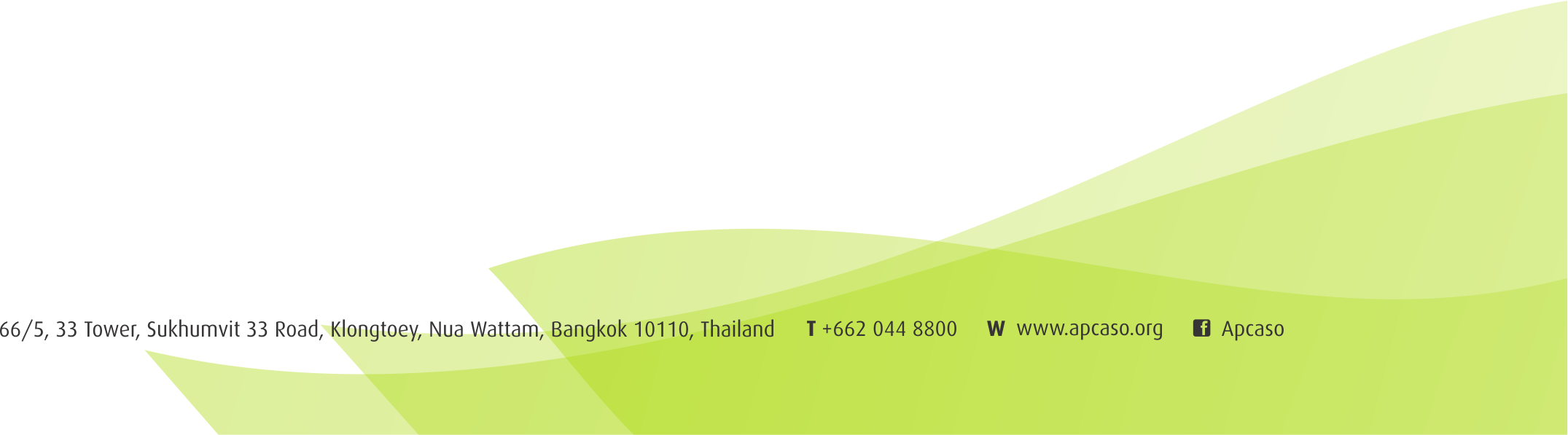 This house would ban information dissemination on safe injecting practices, and ban the provision of clean and sterile injecting equipment, to intravenous drug users who are minors (15-17 years)
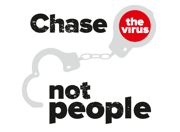 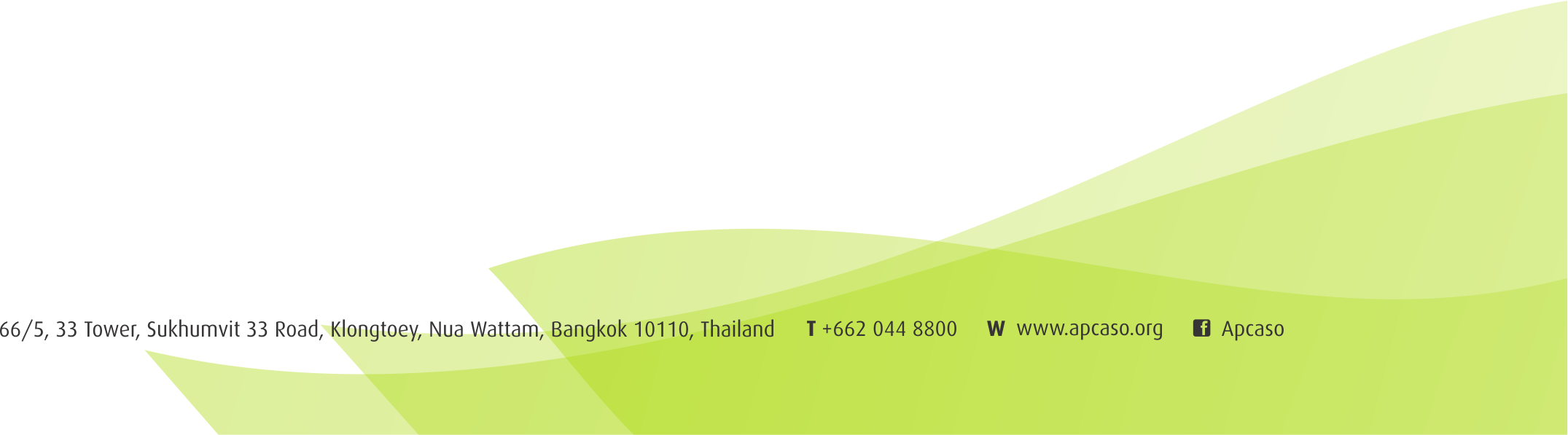 Countries enabling independent consent for young people to access harm reduction services, Asia Pacific
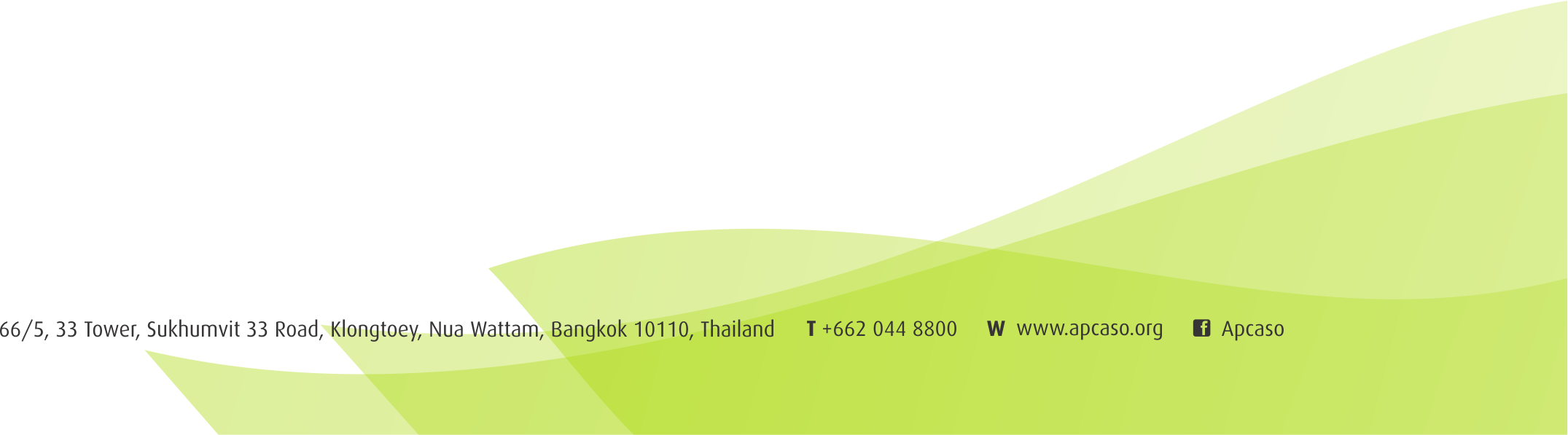 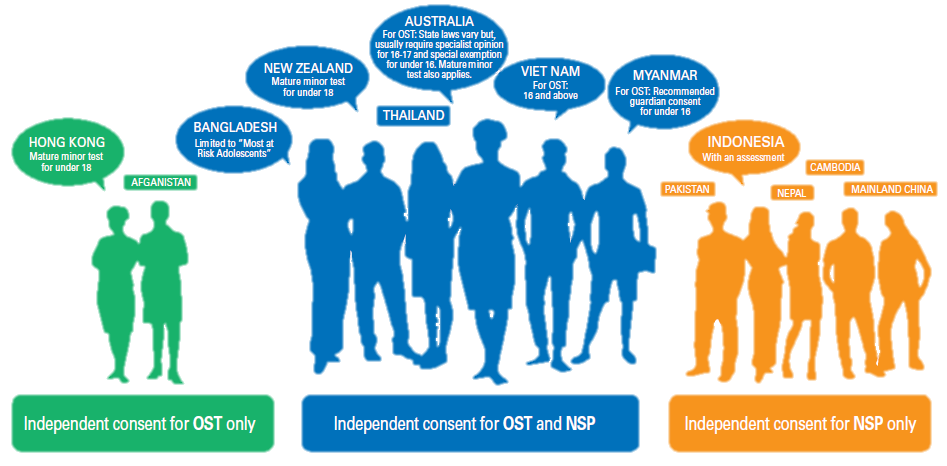 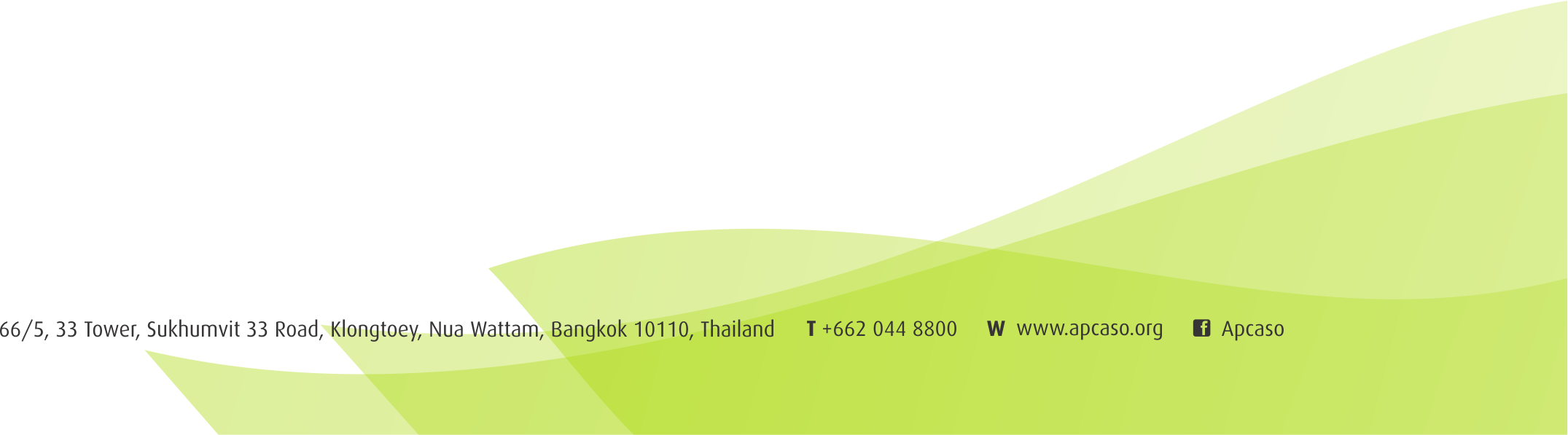 Source: UNICEF, UNESCO, UNFPA, UNODC, Youth LEAD, & Youth Voices Count. (2015). Adolescents Under the Radar in the Asia-Pacific AIDS Response.
[Speaker Notes: But we do not know whether these have really increased access among young PWID or not]